City of Wilmington ARPA Spending by Category
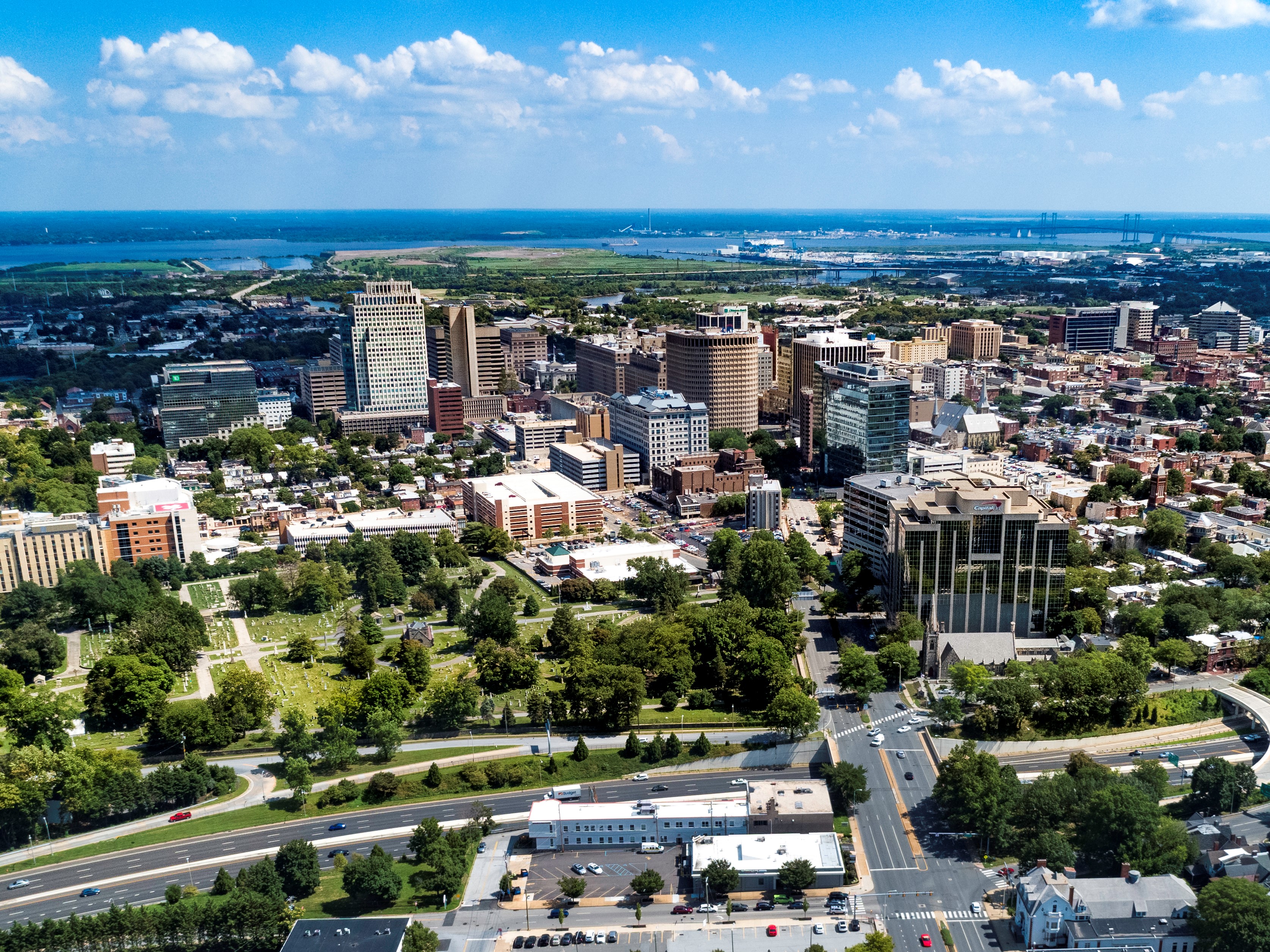 September 2023
Summary by Category
Changes Since May 2023: 
We determined that we were overbudgeting for the outyears of the Community Public Safety Initiative by about $1.35 million
Those funds were reallocated to the following areas: 
Neighborhood Camera Initiative: $286k
Outyear budget for Apricot case management software: $115k
Land Bank: $900k
NCC Vo-Tech “Wilmington’s Future Builders Program”: $60k
Changes Since May 2023
Administrative Costs $2,311,486
Building Safer Communities $8.3 million
Community Investment $4.8 million
Neighborhood Revitalization $22.3 million
Workforce Development$2.5 million
Revenue Replacement: $12 million

Essential Pay for Essential Workers: $2,664,318
Other Categories